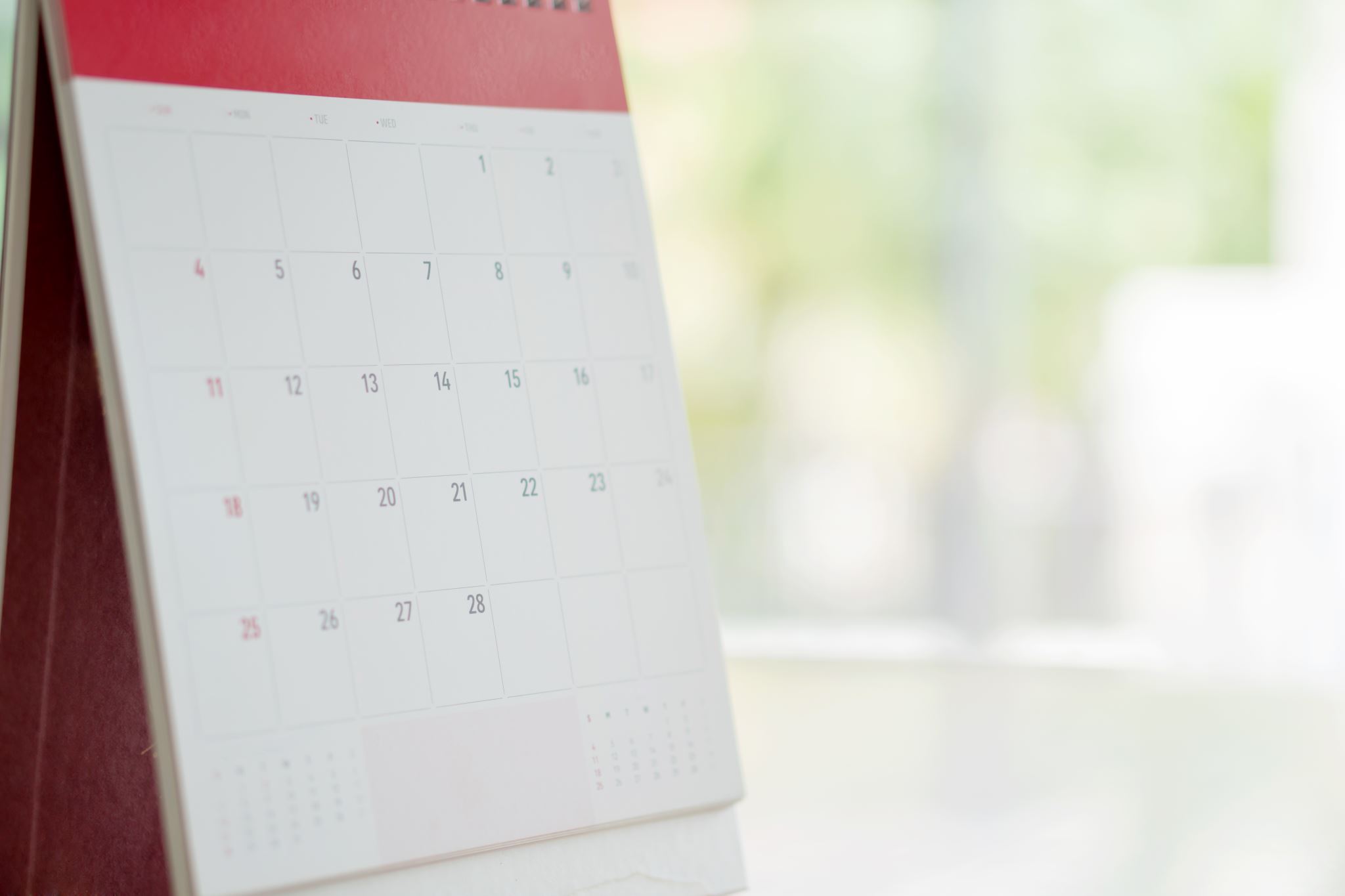 Welke onderwerpen deze periode:
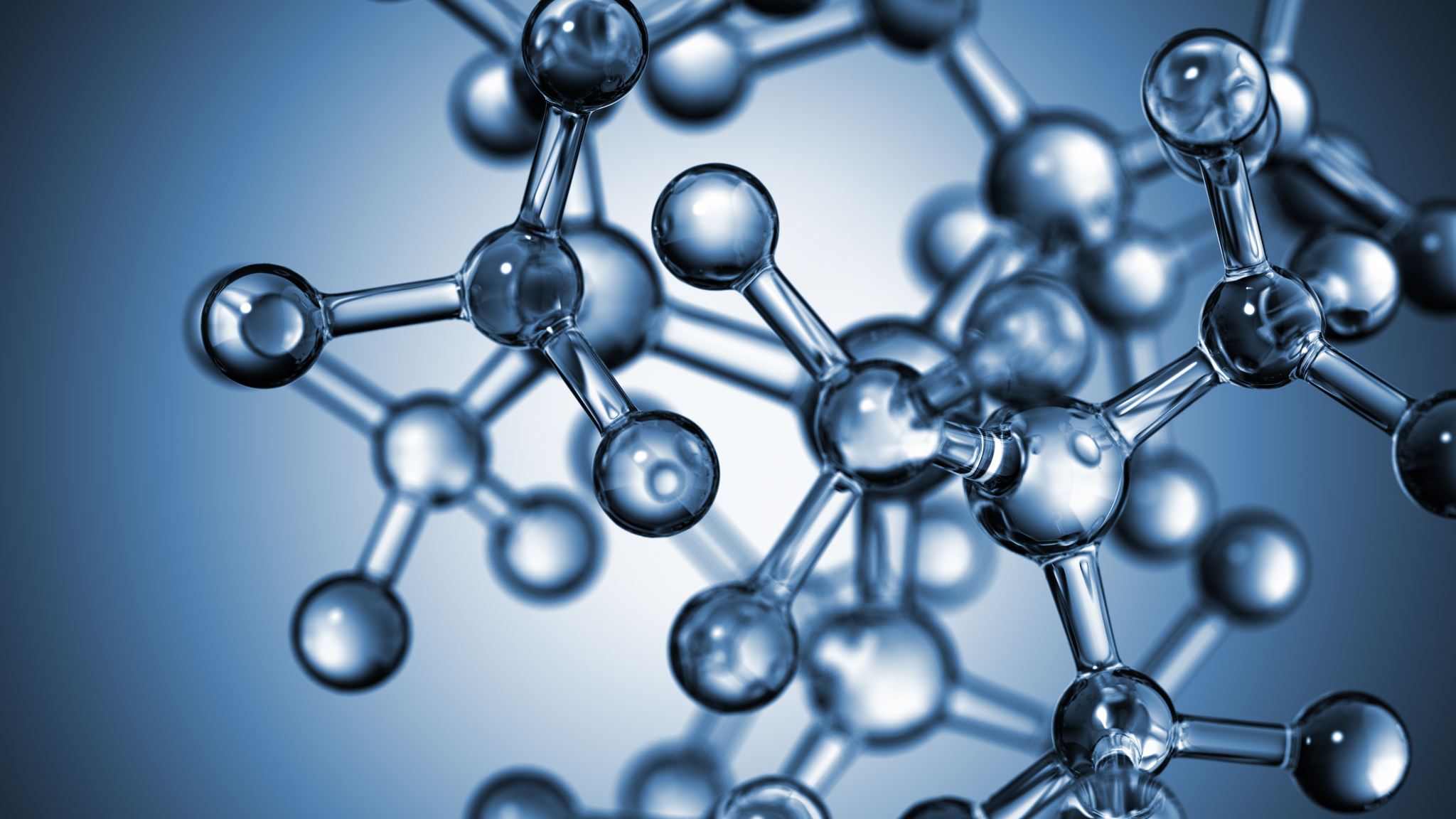 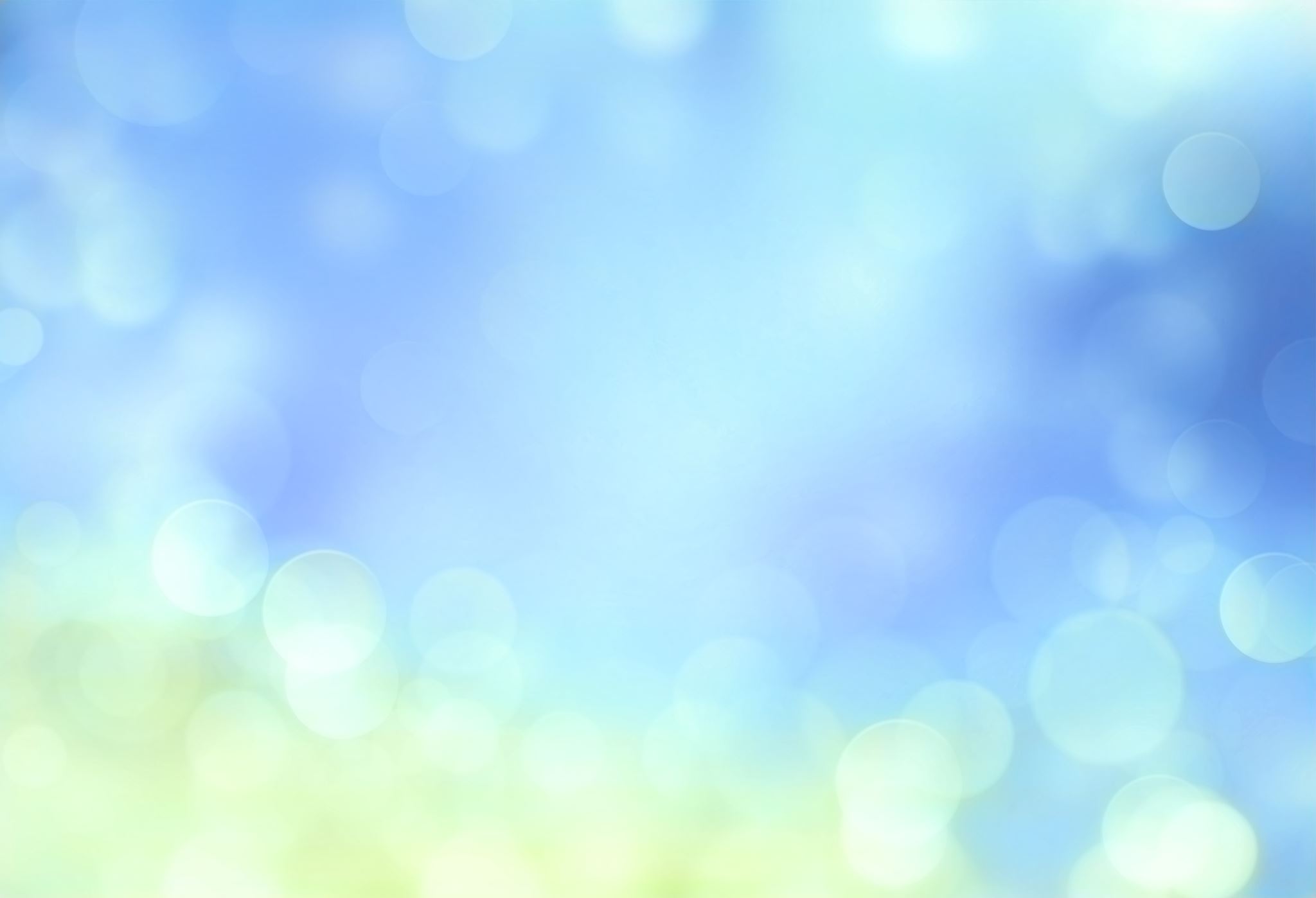 Het bewegingsstelsel bestaat uit 2 onderdelen:
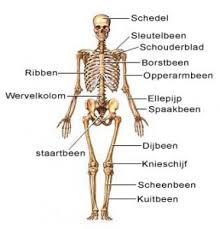 het skelet
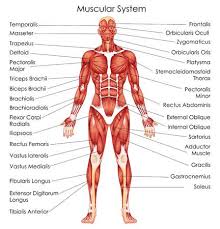 Het spierstelsel
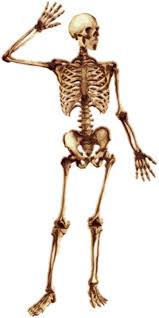 Het skelet wordt verdeeld in de volgende 3 stukken:
Schedel
Romp
ledematen
Het skelet is opgebouwd uit:
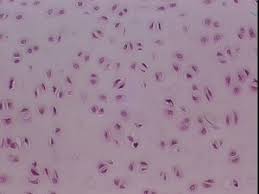 Bot: - Hard, compact
        - Sponsachtig
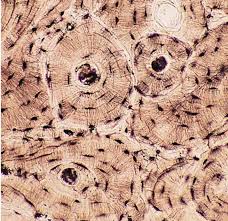 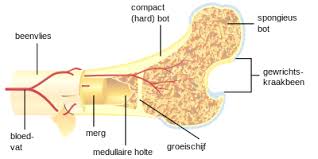 Er zijn 3 soorten beenderen:
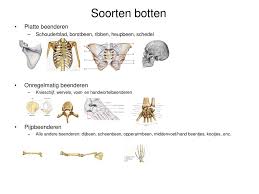 Platte beenderen
Pijpbeenderen
Onregelmatige, korte beenderen
Functies van het skelet:
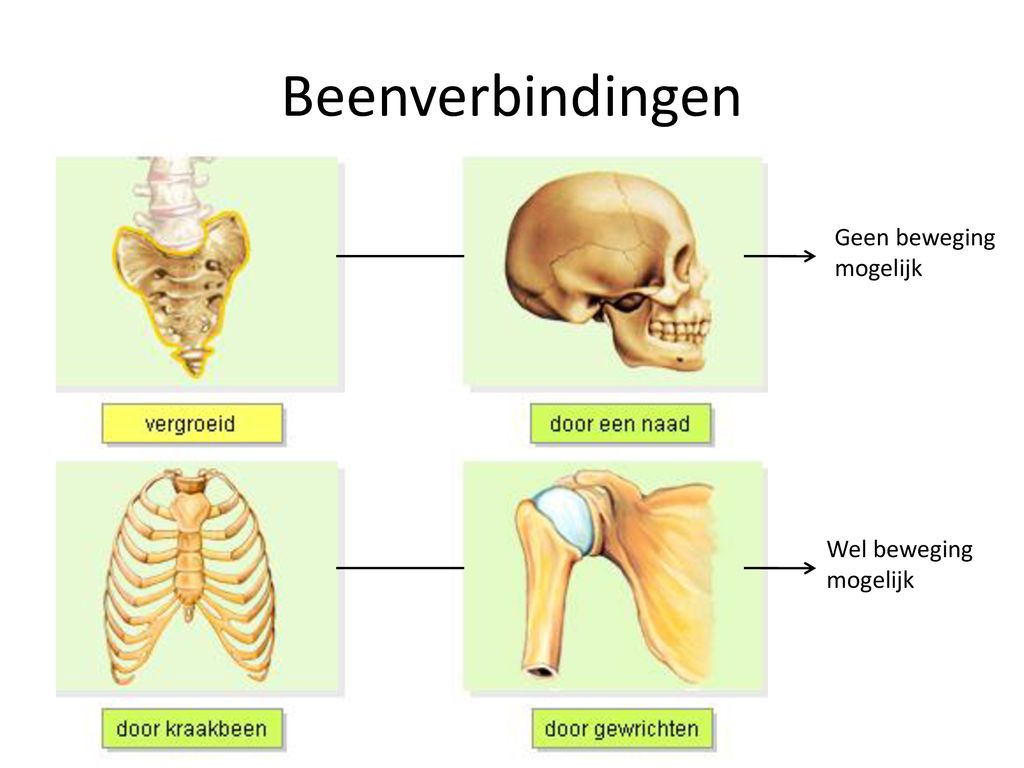 Beenderen kunnen op verschillende manieren met elkaar verbonden zijn:
Naadverbinding
Vergroeid
Gewricht
Kraakbeenverbinding.
Er zijn verschillende soorten gewrichten:
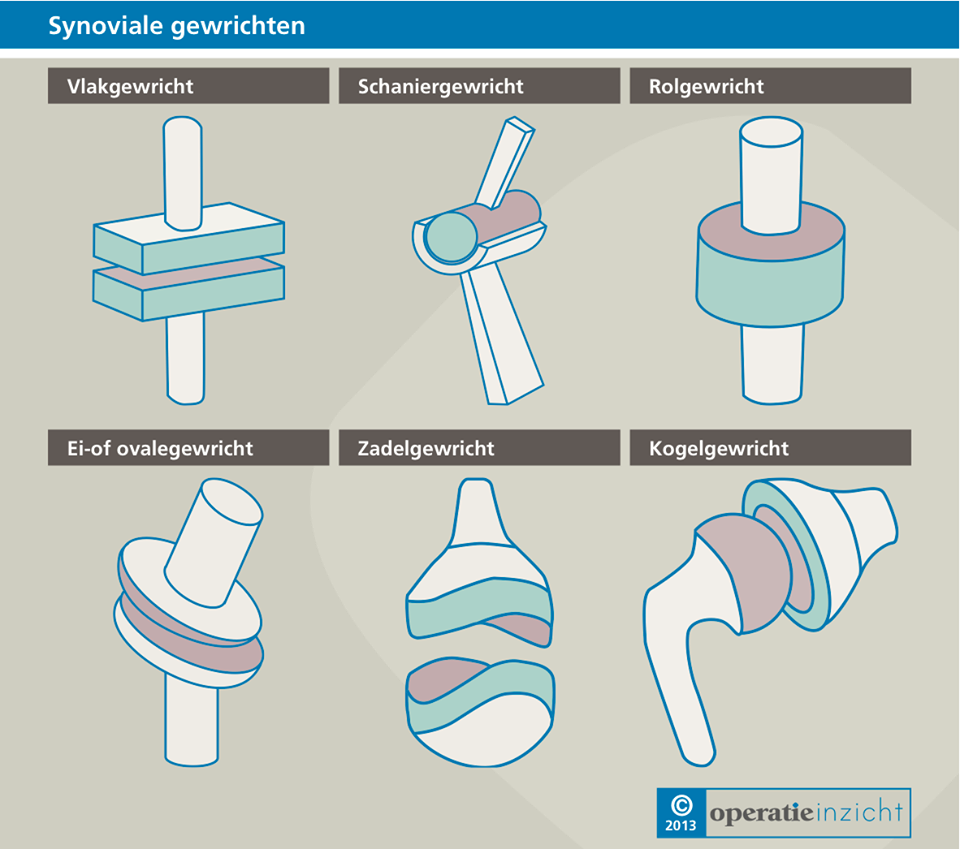 Rolgewricht
Scharniergewricht
Zadelgewricht
Kogelgewricht
Straf gewricht
Een gewricht is als volgt opgebouwd:
Gewrichtskogel
Kapselband
Gewrichtskapsel
Gewrichtssmeer
Kraakbeen (hyalien)
gewrichtskom
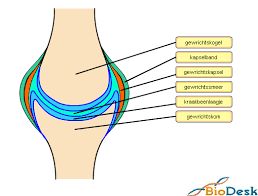 Wervels:
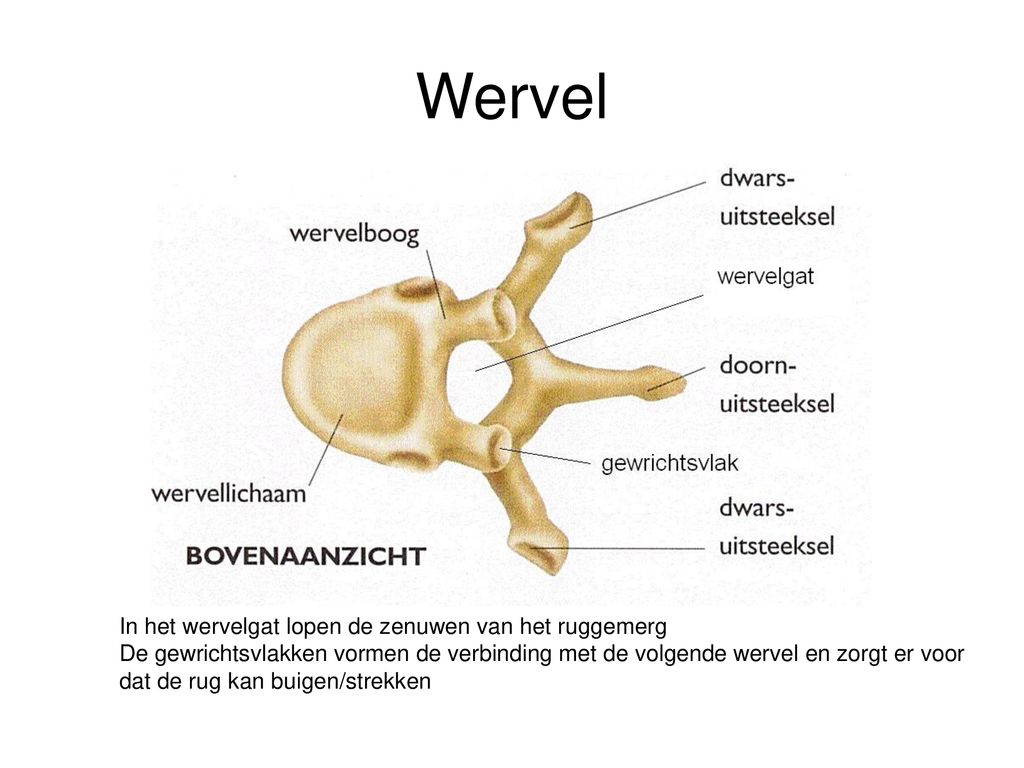 Wervellichaam -> buikzijde
Wervelboog -> rugzijde
Wervelgat -> tussen wervelboog en wervellichaam
Uitsteeksel -> naar boven/beneden, achter/opzij
Borstkas:
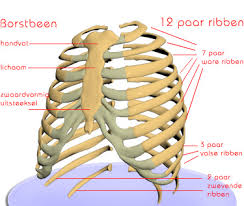 Borstbeen (sternum)
12 paar ribben
Gedeelte van de wervelkolom
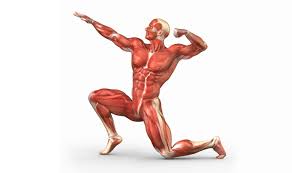 Spierstelsel
Functie spierstelsel:
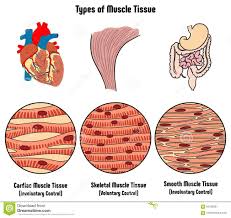 3 types spierweefsel:
Dwarsgestreept (willekeurig)
Glad (onwillekeurig)
Hartspierweefsel (onwillekeurig)
Werking spieren:

-Buigspieren
-Strekspieren
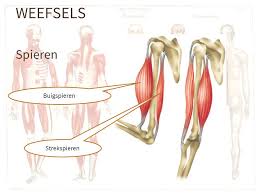